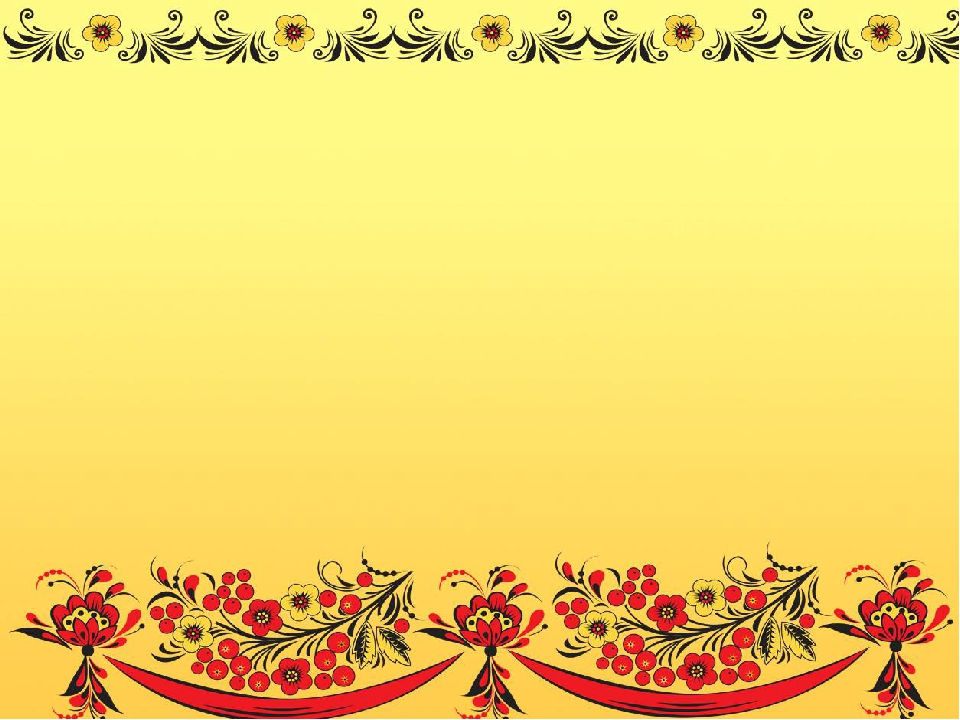 РУССКАЯ НАЦИОНАЛЬНАЯ КУЛЬТУРА. РУССКАЯ НАРОДНАЯ КУХНЯ
Подготовили: воспитатели 
МБДОУ №76 «Алые паруса»
Семенова Н. Н.,  Павлова М.А.
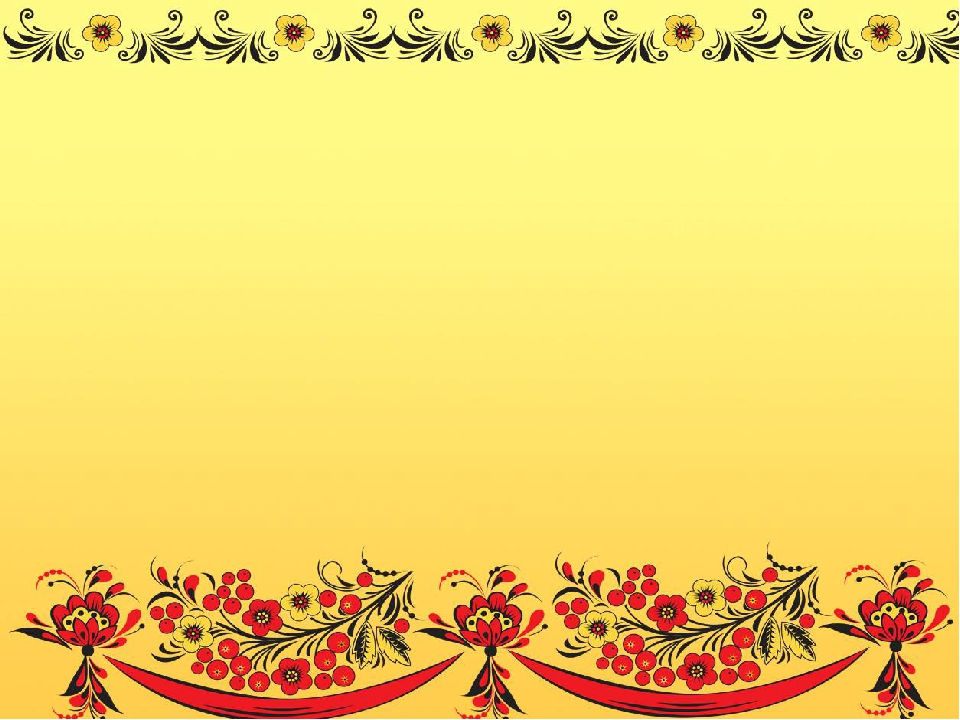 Задачи:- изучить историю развития традиционной русской кухни;      - узнать технологию приготовления блюд традиционной русской кухни и применить эти знания на практике;           - воспитывать любовь к Родине, чувство гордости за свой народ, древнюю культуру.
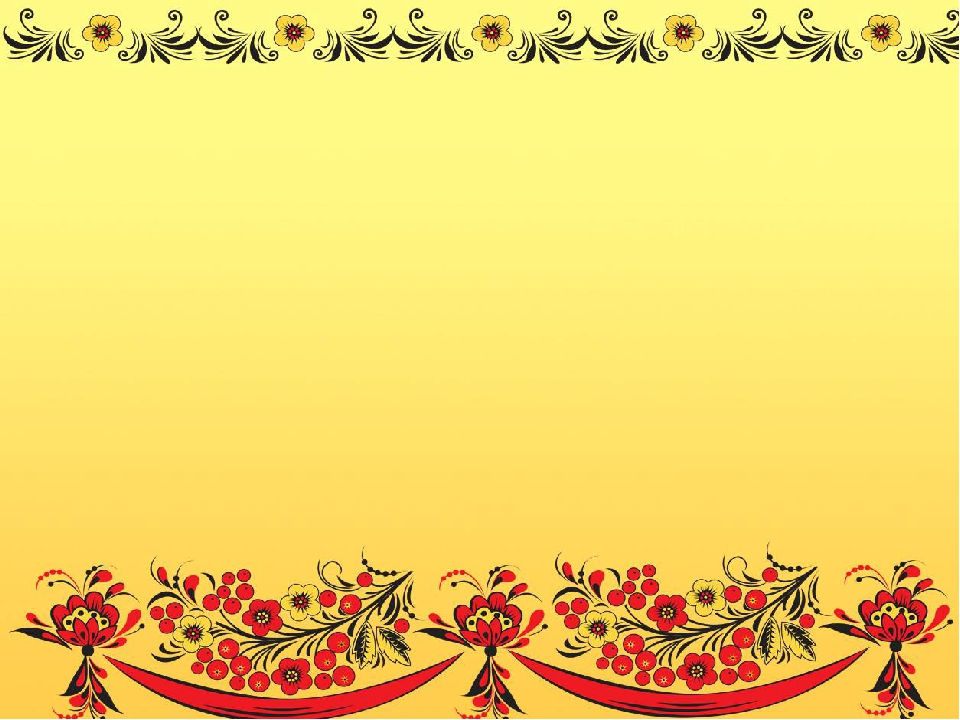 ПОЗНАВАТЕЛЬНОЕ РАЗВИТИЕЦель: Знакомство детей с традиционной русской кухней, ее характерными особенностями, кухонной утварь. Закреплять знания детей о продуктах питания, используемых  в русской кухне, о способах приготовления       традиционных блюд. Воспитывать интерес к национальным кухням.
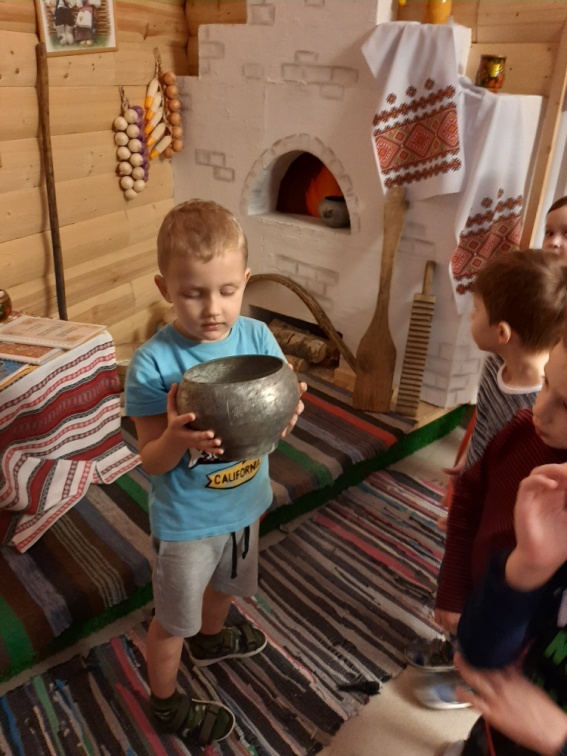 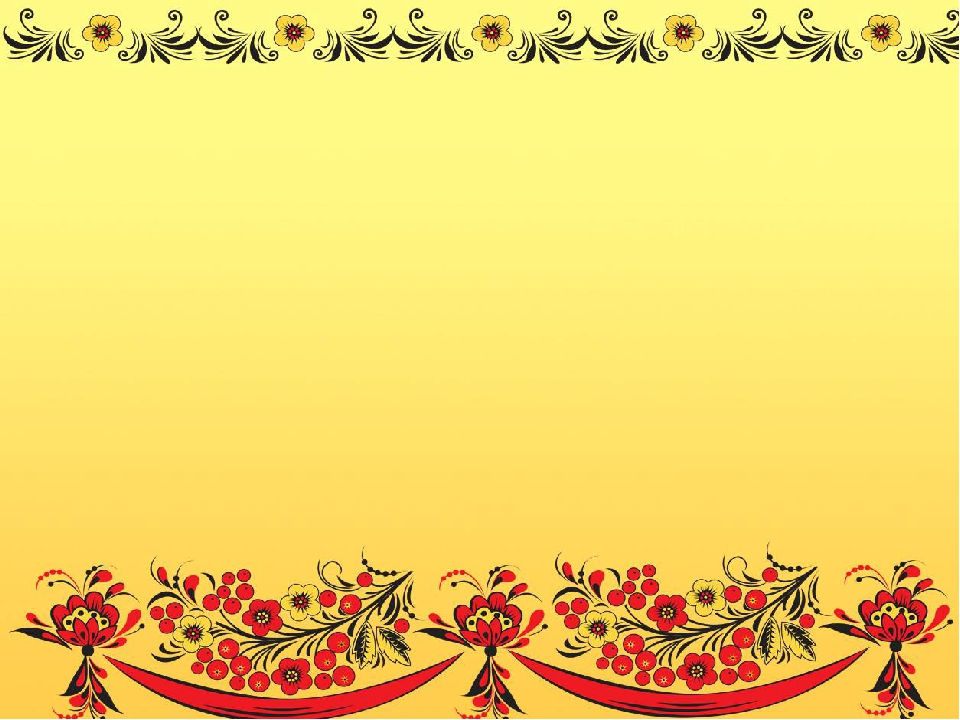 СОЦИАЛЬНО-КОММУНИКАТИВНОЕ РАЗВИТИЕ             Цель: Способствовать развитию устной речи детей, памяти, творческого воображения; познакомить  с  классическим приготовлением винегрета; учить собирать целое изображение из частей. Развивать умение      реализовывать игровой замысел.
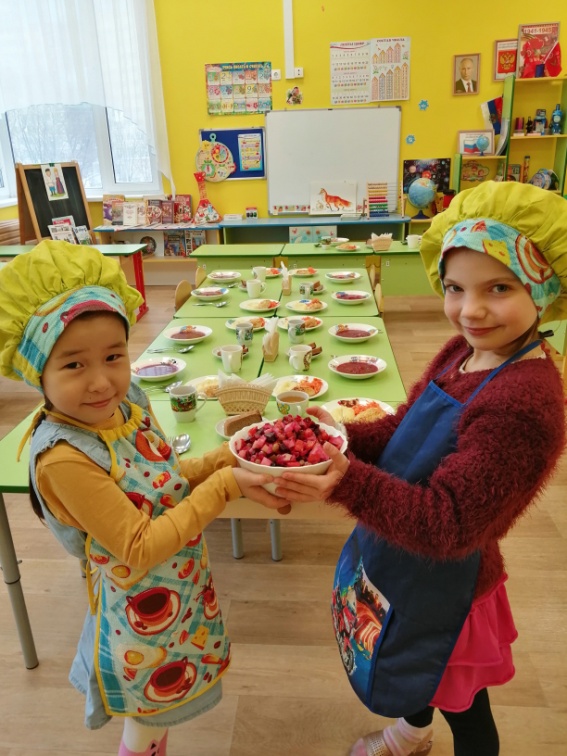 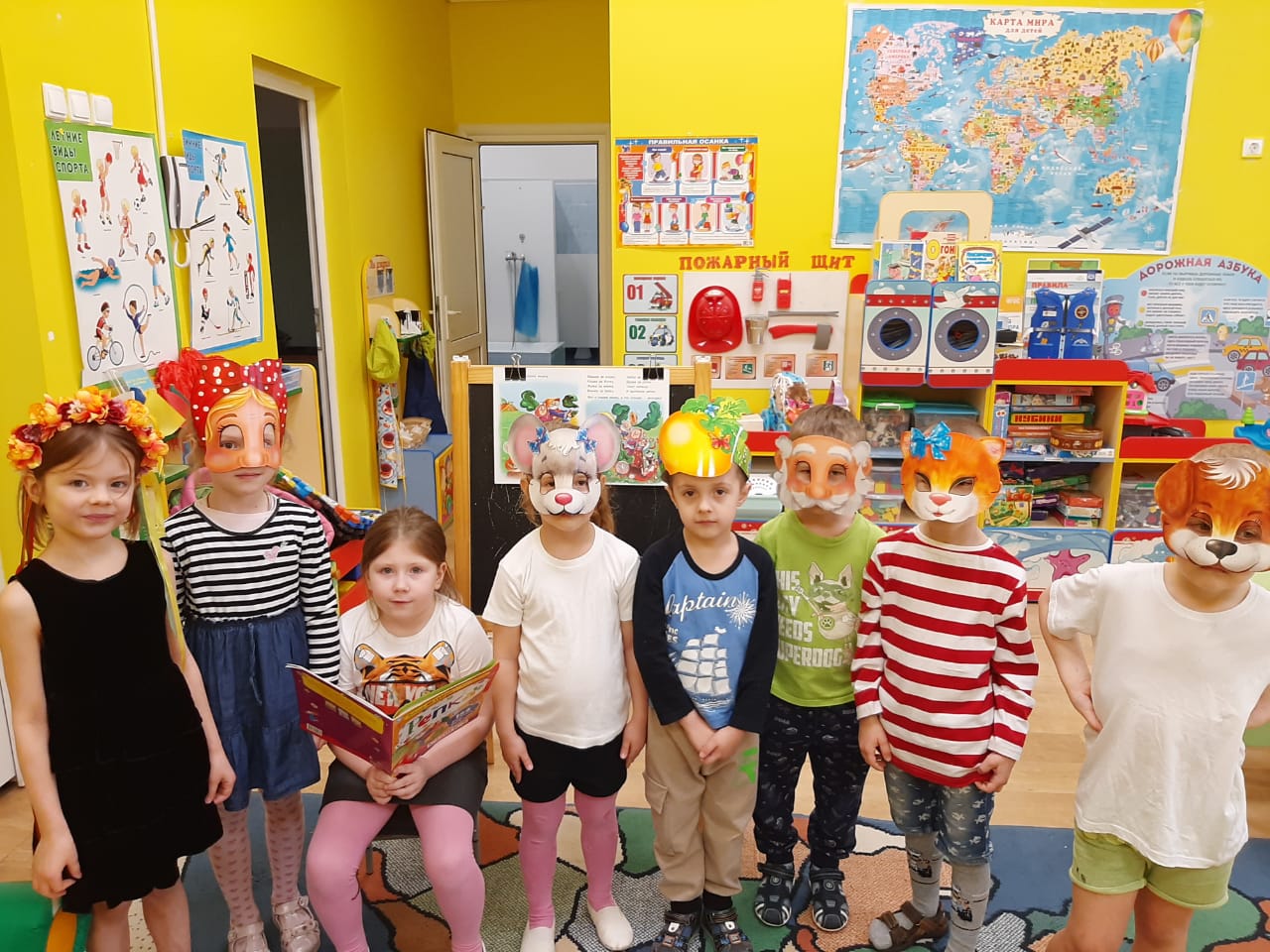 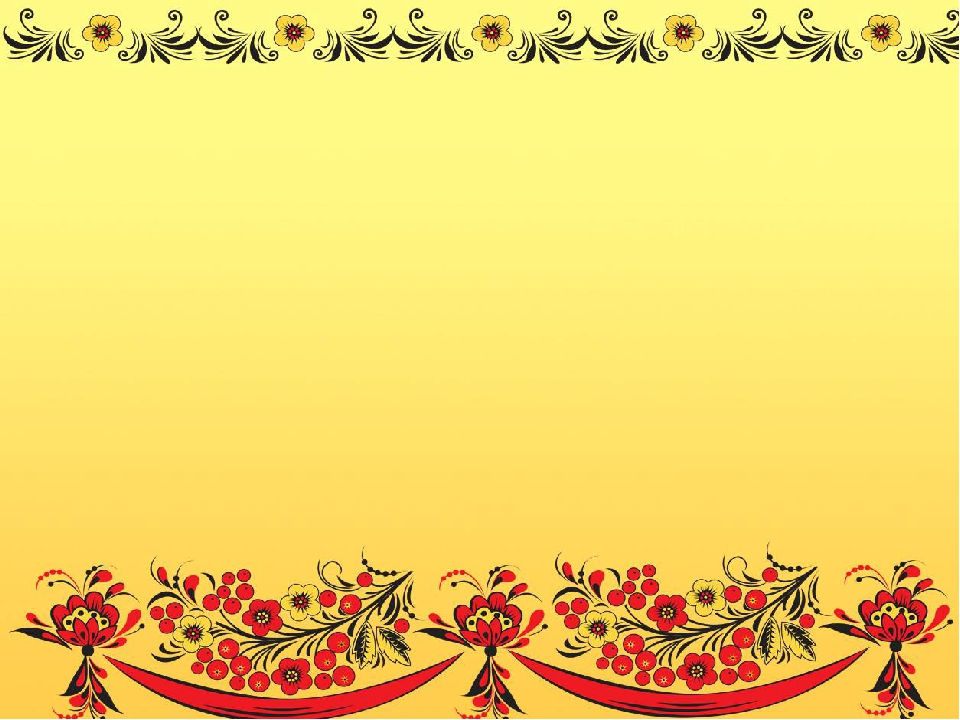 РЕЧЕВОЕ РАЗВИТИЕЦель: Формировать любовь к устному народному творчеству, воспитывать интерес к фольклору, Формировать у детей понятие о жанре русского народного творчества «сказка», учить слушать вни-мательно произведение, понимать смысл прочитанного, отвечать на вопросы. Развитие связной пра- вильной диалогической и монологической речи; развитие речевого творчества.
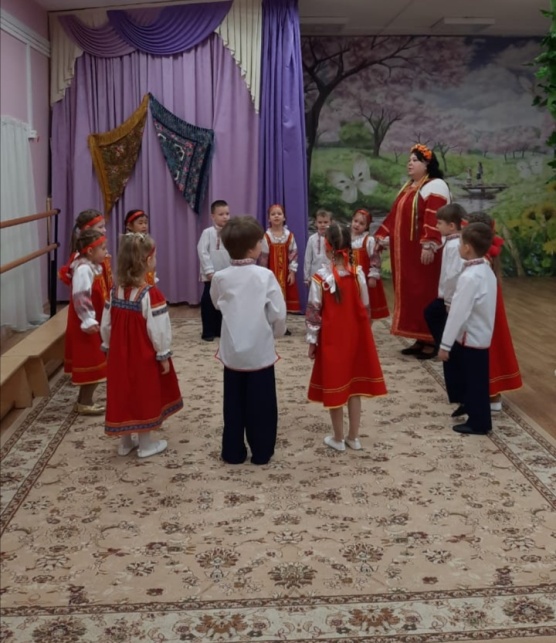 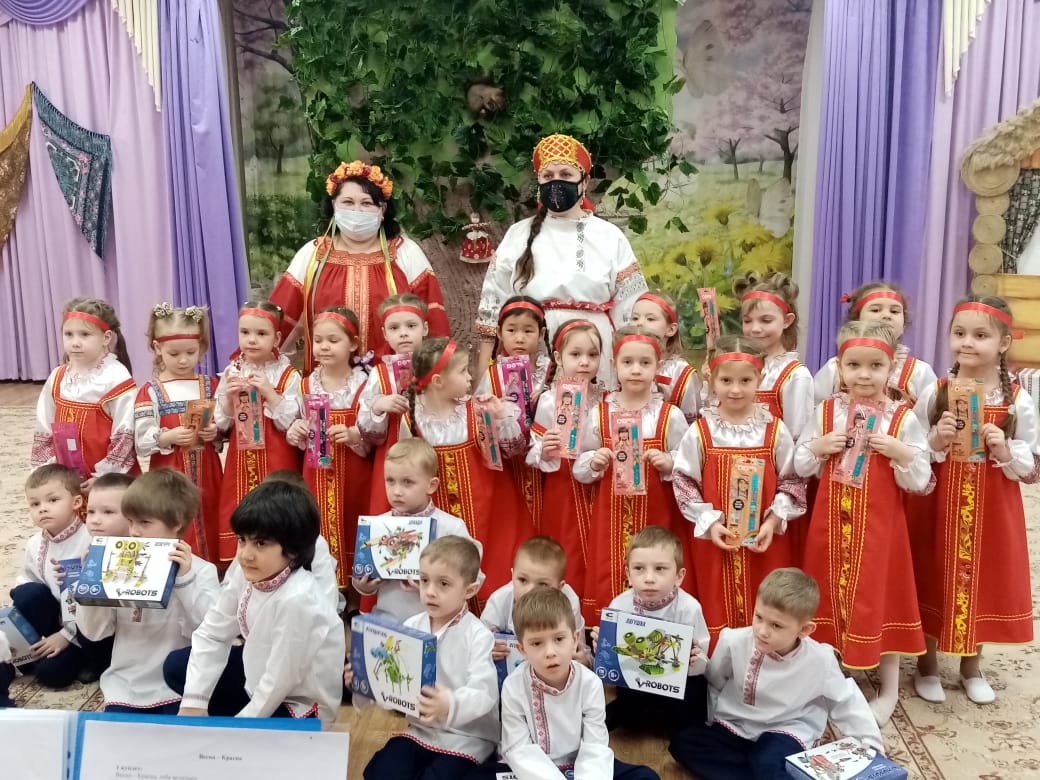 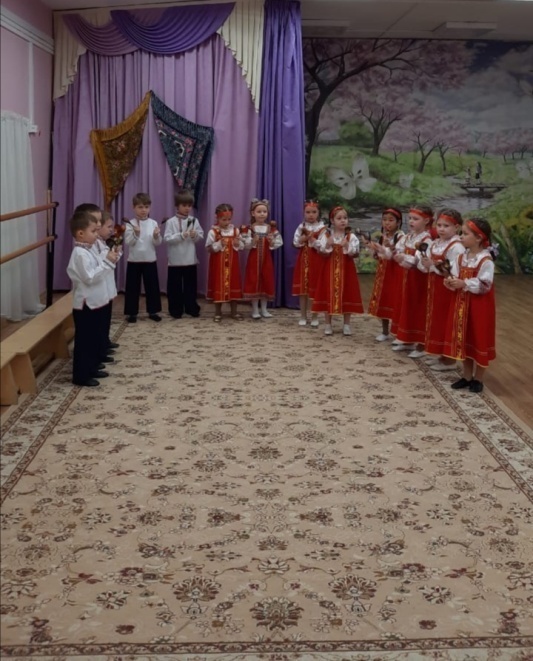 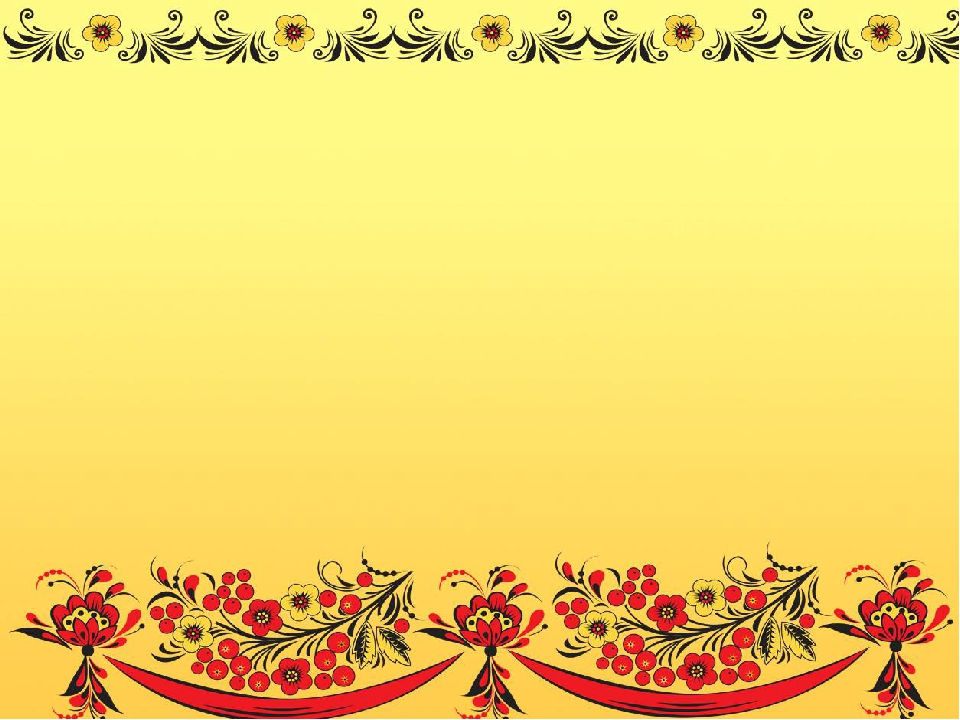 ХУДОЖЕСТВЕННО-ЭСТЕТИЧЕСКОЕ РАЗВИТИЕЦель: Учить лепить из соленого теста. Развивать творческое воображение,интерес к лепке из теста, мелкую моторику пальцев рук и кистей. Воспитывать эстетический вкус, уважение к русской куль-     туре. Познакомить детей с символами и традициями проведения праздника «Масленица».
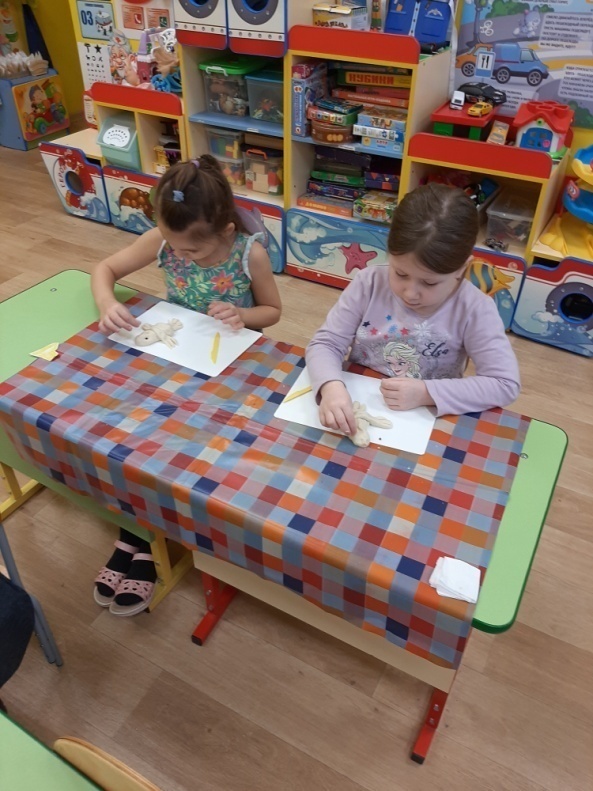 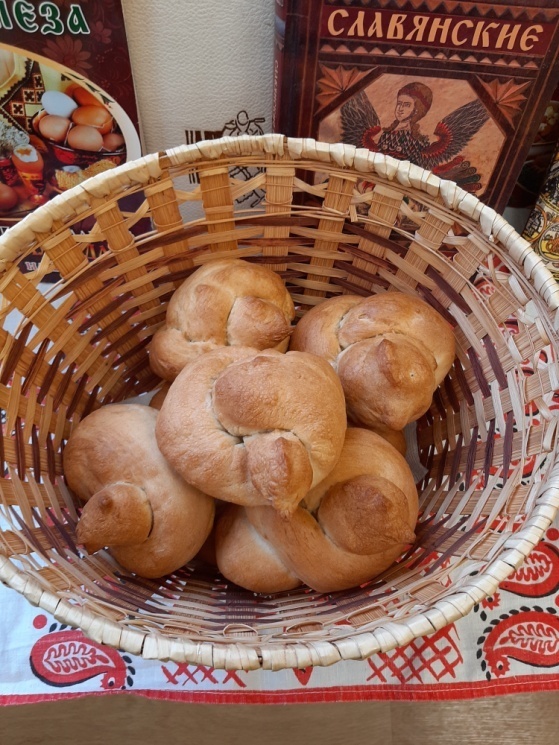 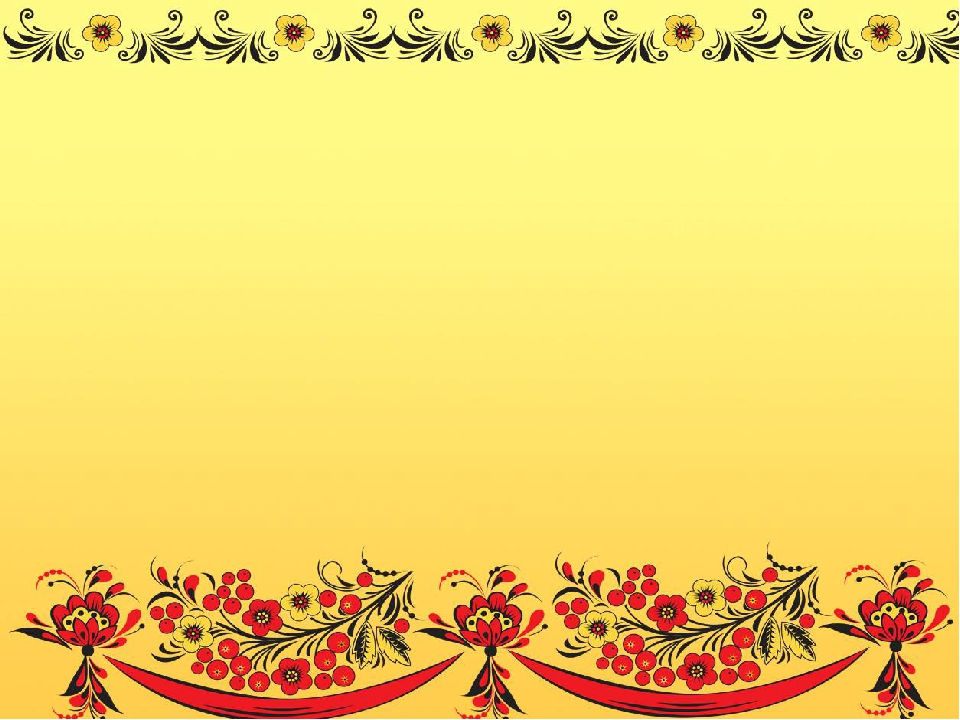 ФИЗИЧЕСКОЕ РАЗВИТИЕЦель: Приобщение детей к народным традициям и формирование коммуникативных отношений,    формирование здорового образа жизни, укрепления здоровья воспитанников.
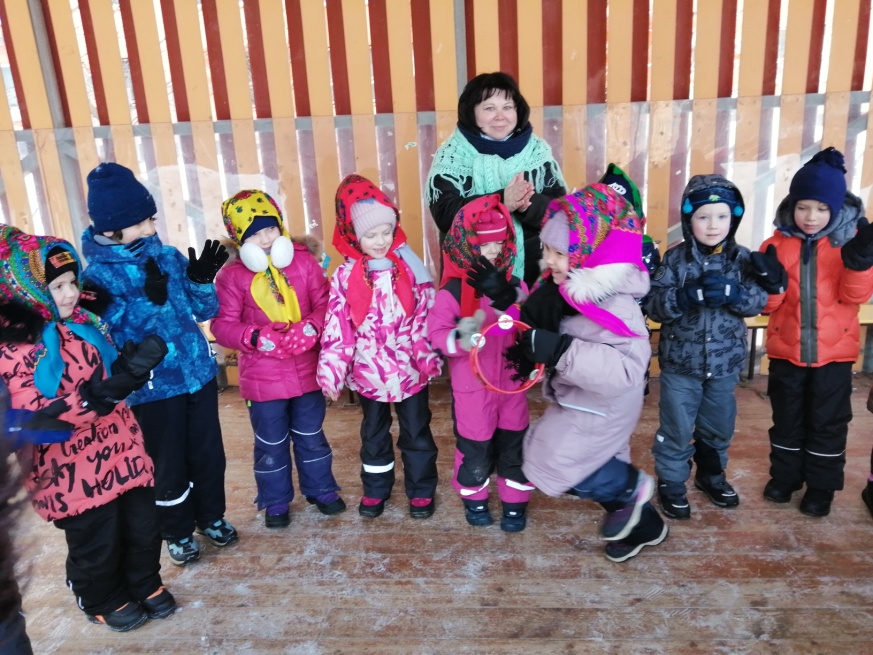 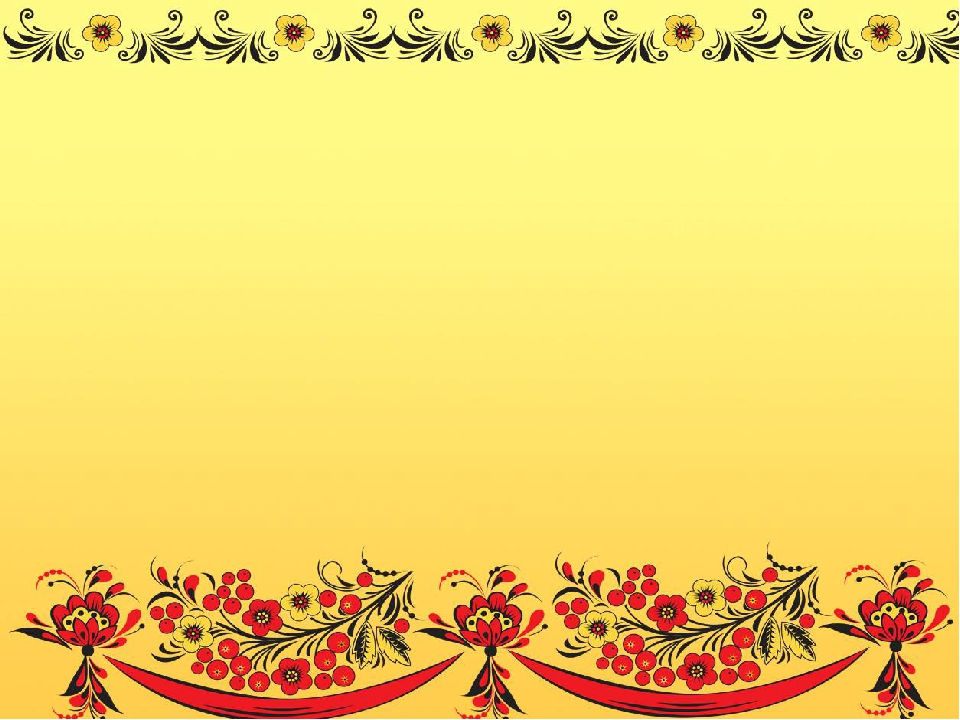 РАБОТА С РОДИТЕЛЯМИ:* Приготовление еды вместе с детьми помогает пробудить в них интерес к здоровой пище.Они чувствуют, что приносят пользу семье. И конечно же, кулинарные навыки обязательно пригодятся на протяжении всей жизни.                                                                                                          * Создание с родителями фотоальбома «Русская народная кухня»
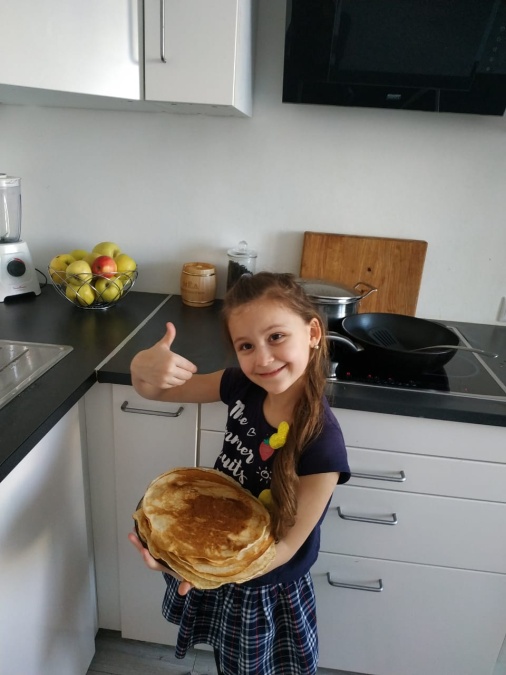 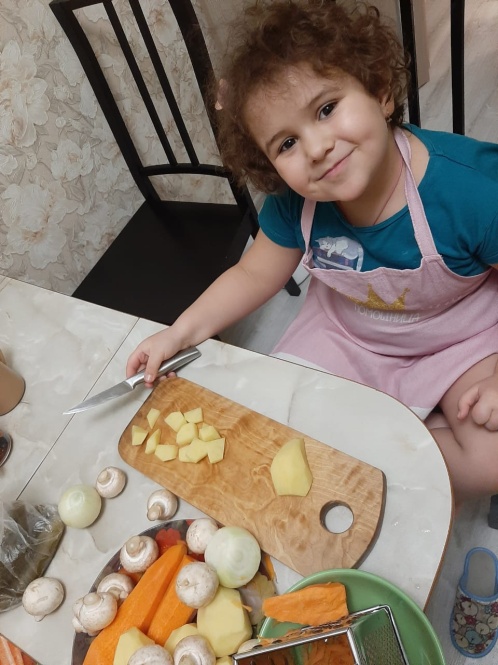 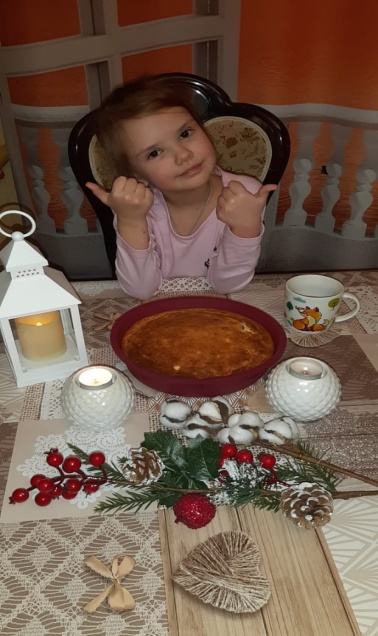 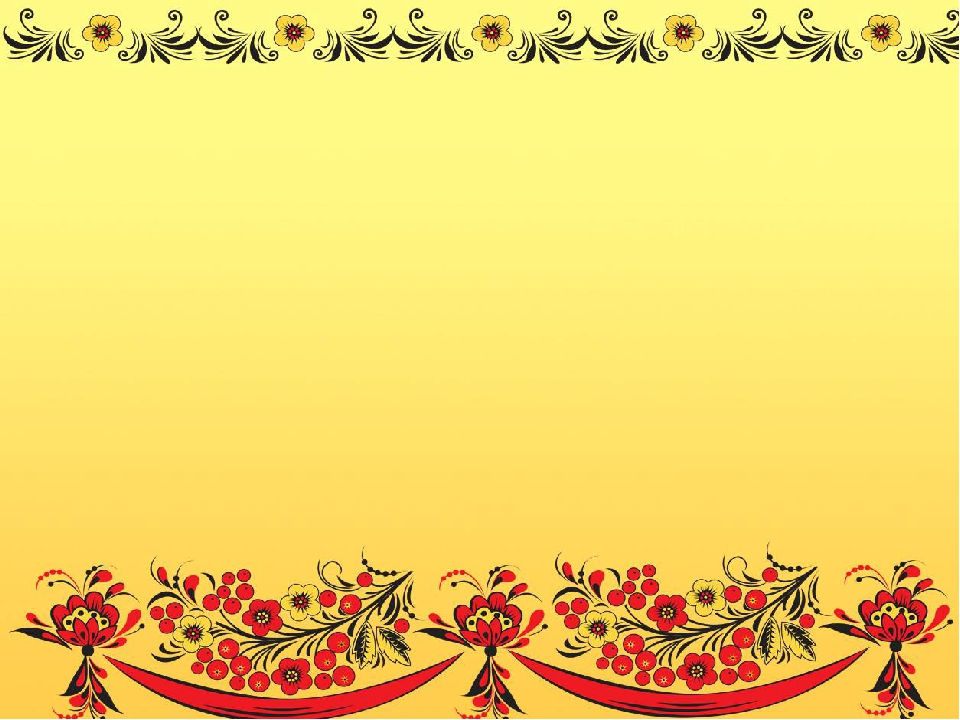 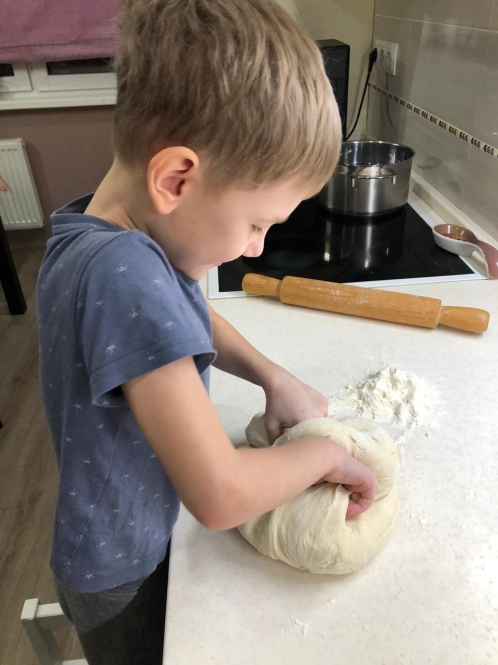 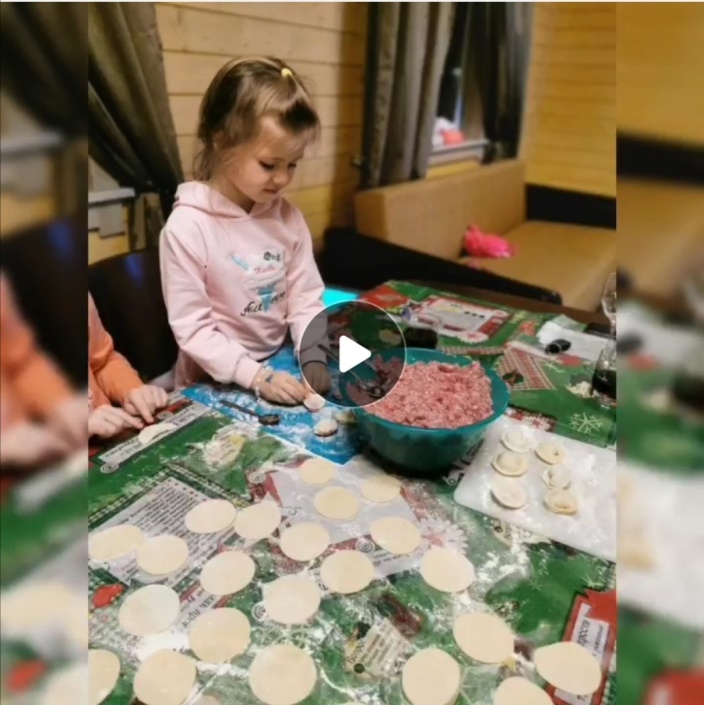 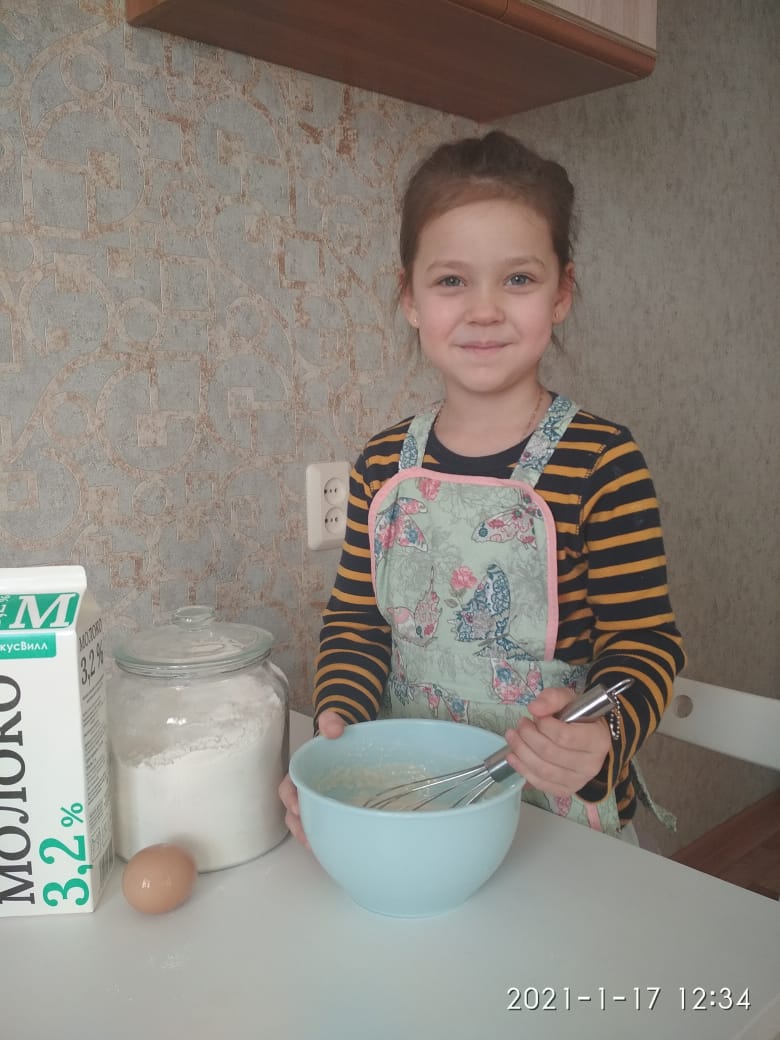 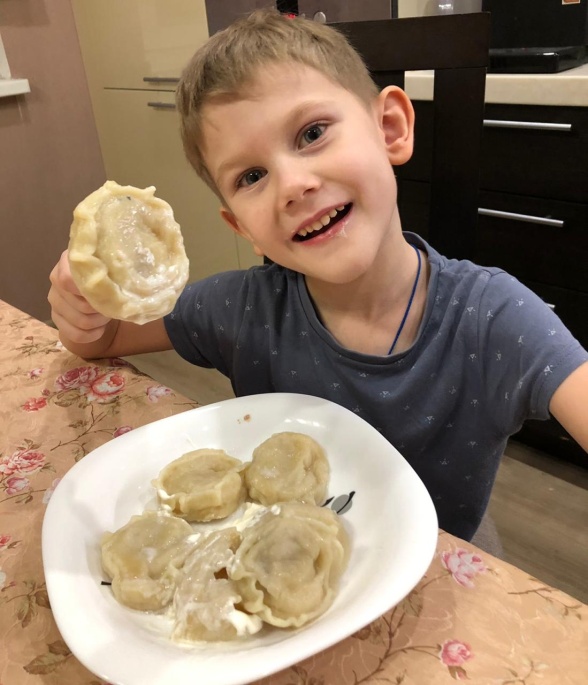 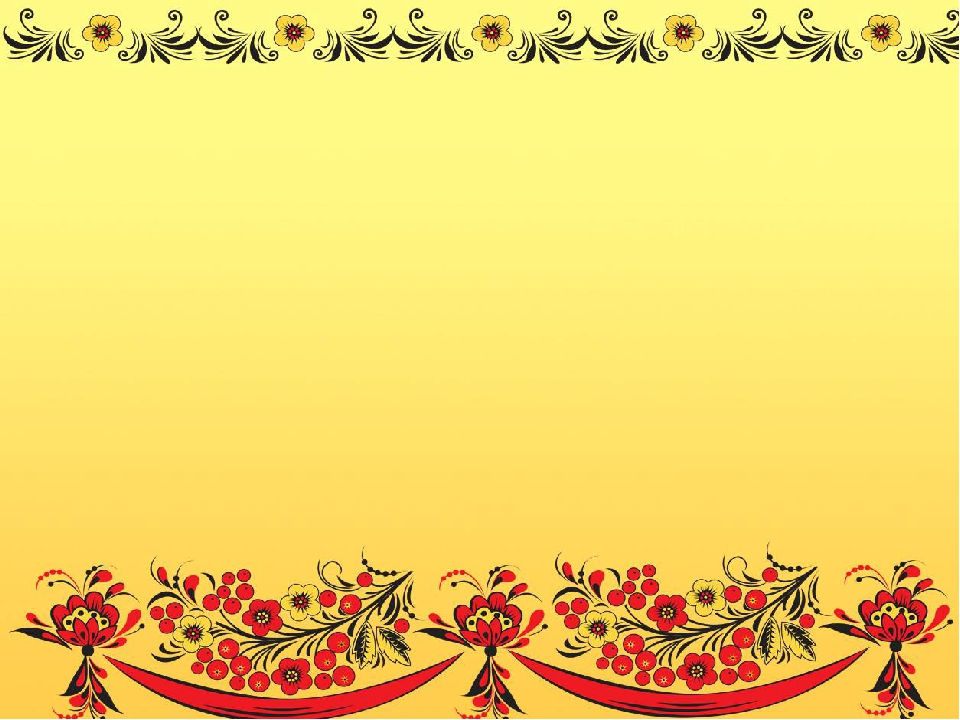 СПАСИБО ЗА ВНИМАНИЕ!